4. Hafta-Metin türleri ve yapıları; metin yapısı öğretimi; metinlerin dil özelliklerinin değerlendirilmesi
Şematik Düzenleyicilerin Kullanılması ve Metin Yapısı Öğretimi
Bu ders notlarının hazırlanmasında 
Zeynep Kudret’in 2016 tarihinde Prof. Dr. Berrin Baydık danışmanlığında tamamlanan «Okumada başarılı olan ve olmayan öğrencilerin okuduğunu anlama becerileri ile  özetleme becerilerinin incelenmesi» konulu doktora tezi ile,
Bekir Gökçe ile Nesrin Sis’in 2011 yılı 6. cilt, 3. sayılıTurkish Studies dergisinin 1925-1949 sayfalarında yayınlanan «GÜLTEN DAYIOĞLU’NUN ÇOCUK ÖYKÜLERİNİN “HİKÂYE HARİTASI” YÖNTEMİNE GÖRE İNCELENMESİ VE GENEL BİR DEĞERLENDİRME» makalesinden yararlanılmıştır.
Şematik düzenleyicilerin öğretimde kullanılması özellikle okuma güçlükleri olan öğrencilerin metin yapılarını anlamalarını, öğrenmelerini ve metindeki bilgiyi hatırlamalarını kolaylaştırıcı bir yaklaşımdır.
Metin yapısını belirleme güçlüğünün okuma güçlüğü olan öğrencilerin okuduğunu anlama başarısını olumsuz yönde etkilediği belirtilmektedir.
Metin yapısı, metnin içeriğinin nasıl düzenlendiğiyle ilgili bilgi veren bir araçtır. Öğrenciler metinlerle etkileşim sürecinde farklı metin yapılarındaki içeriklerle karşılaşmaktadır. Metin yapısı, metnin düzenlenme metinde önemli bilginin ayırt edilmesini, verilen bilginin hatırlanmasını ve hatırlananların düzenlemesini kolaylaştırmaktadır.
Öğrenciler okula başladıklarında daha çok öyküleyici metinler kullanılırken, üst sınıflara geçildikçe bilgilendirici metinler kitaplarda ya da diğer okuma materyallerinde daha çok yer alabilmektedir.
Öyküleyici metinler, belirli bir yer ve zaman diliminde yaşanmış ya da kurgulanmış bir olayla ilgili yazılan metinlerdir. 
Bilgilendirici metinler, bir konu hakkında bilgi vermek amacıyla yazılan metinlerdir. Bilgilendirici metinlerin yapısı konu içeriğine göre farklılaşabilmektedir.
Şematik düzenleyiciler yardımıyla bilgi görselleştirilir. Bu amaçla metnin içeriğinin, yapısının ve metindeki kavramlar arasındaki ilişkinin daha iyi gösterilmesi için çizgiler, oklar ve şekilsel düzenlemeler kullanılabilir. Anlam ve kavram haritaları, öykü haritaları, bilişsel haritalar, bu düzenleyicilere örnektir. 
Bu düzenleyiciler anahtar terimleri, kavramları ve kavramlar arasındaki ilişkiyi görsel olarak tanımlayarak öğrencinin kavramlar arasında ilişki kurmasını, yeni bilgiyi eski bilgiyle ilişkilendirmesini, bilgiyi işlemesini, depolamasını ve hatırlamasının kolaylaştırır.
Öykü yapısı öykü haritaları yardımıyla öğretilirken, bilgilendirici yapılar metin yapısına uygun grafik düzenleyiciler yardımıyla öğretilir. Örneğin, tanımlayıcı metinler için ağ şeması, sıralama metinleri için akış şeması, karşılaştırma metinleri için ven şeması ya da matris, problem-çözüm metinleri için akış şeması ve neden-sonuç yapısındaki metinler için balık kılçığı kullanılır.
Öykü H Öykü Yapısı ve Öykü Haritasıve Öykü Yapısının Öğretimi
Öykü haritaları, öğrencilere öyküleri anlama ve yeniden tanımlamada görsel bir kılavuz sunan şematik düzenleyicileridir. Özel gereksinimli öğrencilerin daha iyi anlama ile okumalarına yardımcı oldukları gösterilmiştir.
Öğrenciler öyküyü okurken, öğretmen öğrencilere çeşitli öykü öğeleri hakkında sorular sorup daha sonra öykü haritasına doğru cevapları kaydederek anlamalarını yönlendirir. Ayşe öğretmenin öğrencilerine bir öykünün geçtiği yeri ve problemini anlamalarına yardımcı olduğu ilişkin bir örneğe bakarsak,
“1. Dekor: Bu bölümde hikâyedeki zaman ve mekân belirtilir. Hikâyede ev, saray, hapishane, mağara, okul gibi kapalı mekânlar kullanılabildiği gibi; tarla, bahçe, yol, orman vb. açık mekânlar da kullanılabilir.
 2. Kahramanların Tanıtılması: Hikâyedeki kahramanlar ana hatlarıyla tanıtılır veya alışkanlık hâlindeki durum ve etkinlikleri betimlenir. İnsanlar, hayvanlar veya diğer varlıklar hikâye kahramanı olabilir. Bu kahramanlardan bir tanesi ana karakter olur. Ana karakter hikâyedeki problemin oluşmasında ve çözüme kavuşturulmasında en önemli görevi üstlenir. Hikâyede ana karakter kadar etkin olmayan bununla birlikte olaylar zincirinin oluşmasına katkıda bulunan kişilere yardımcı karakter denilir.
 3. Başlatıcı Olay: Hikâyedeki olaylar dizisini başlatan olaydır. Başlatıcı olay, bir doğal olay veya açlık, acı veya hastalık gibi fiziksel bir sebebe dayanan bir olay olabilir. Başlatıcı olayın ana işlevi, hikâyede çözülmesi gereken bir problemi ortaya çıkarmaktır. Başlatıcı olay, doğal bir olay (heyelan), bir içsel tepki (yalnızlık) veya dışa dönük bir davranış hareket (hizmetçinin mücevheri çalması) olabilir.
4. Problem: Hikâyedeki olayın merkezinde yer alan çatışma durumudur. Bu çatışma, başlatıcı olaydan sonra ortaya çıkar ve ana karakterin hikâyedeki diğer karakterlerle veya doğal engellerle mücadelesi şeklinde ortaya çıkabilir. Okuyucu hikâye boyunca problemin çözüme kavuşup kavuşmayacağını ve çözüme kavuşacaksa bunun nasıl gerçekleşeceğini merak eder. 
5. Girişim: Karakterin bir hedefe ulaşmak için gösterdiği gözlenebilir eylem ifadeleridir. Girişim bölümü çoğunlukla problemin çözülmesini sağlar. Fakat bazen çözüm kahramanın girişimleri ile değil de başka bir sebebe bağlı olarak ortaya çıkabilir. Girişim hikâyenin en uzun bölümünü oluşturur. Hikâyede kahramanın birden çok girişimi olabilir.
6. Sonuç:  Karakterin gerçekleştirdiği girişim ya da girişimler sonucunda hedefine ulaşıp ulaşmadığının veya girişimin sonunda meydana gelen kısa veya uzun vadeli değişikliğin ifade edildiği bölümdür. Sonuç bölümü karakterde olumlu veya olumsuz bir tepki oluşturur.
 7. Ana fikir: Nasıl bir ders çıkarıldığını veya çıkarılması gerektiğini belirtir. Ana fikir genelde üst düzey düşünme süreçlerinin (analiz, sentez, değerlendirme) kullanılmasıyla elde edilir. 
8. Tepki: Bu bölümde karakterin girişimlerinin kısa veya uzun vadeli sonuçlarına gösterdiği tepki veya ana karakterin amaca ulaşmasının hikâyede yer alan ikinci karakteri nasıl etkilediği ifade edilir. Tepki; duygusal, bilişsel veya eylemsel nitelikli olabilir.
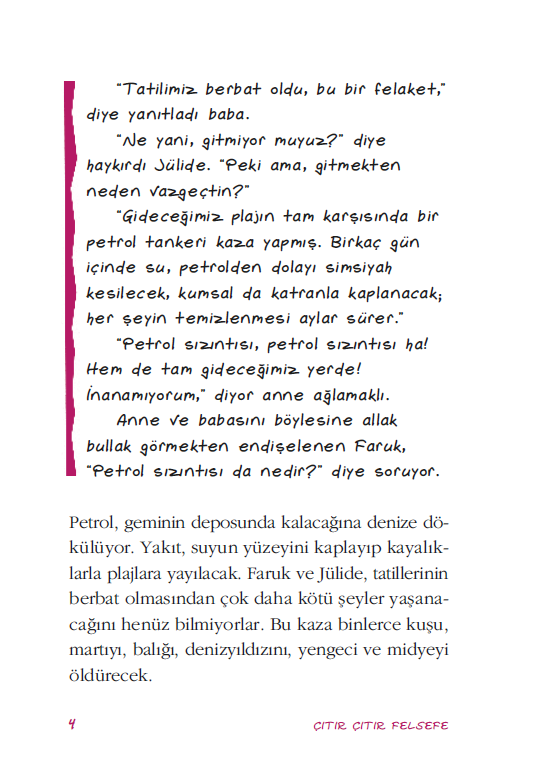 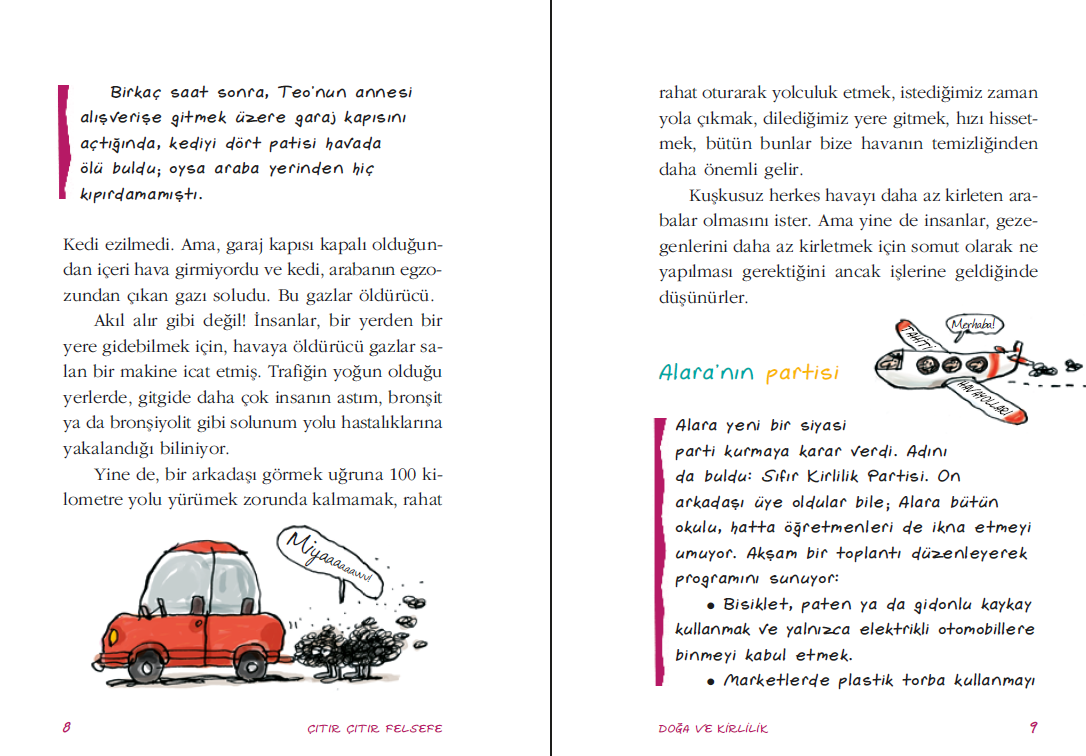 Bilgilendirici Metin Yapıları ve Şemaların Kullanımı
Bilgilendirici metinlerin yapıları:
Tanımlayıcı: Bir konuyla ilgili açıklamaların yapıldığı ya da bir kavram-durumun özelliklerinin anlatığı metin yapılarıdır. Bu metin türünde ana düşünce, konu cümlesi olarak yer alır. Metinde geçen "özellikleri", "tanımlarken", "işaretleri", "nitelikleri", "yani", "gibi", "özellikle", "ilk olarak", "ikinci olarak", "birçok", "örnek olarak", "en önemli", "gerçekte", "ek olarak" gibi sözcük ipuçları bu metin yapısının ayırt edilebilmesini kolaylaştırabilir.
Zamansal/sıralama/kronolojik sıra: Bir durumun ya da olayın gerçekleşme zamanını ya da sırasını veren metin yapısıdır. Metindeki düşünceleri zamana göre ilişkilendirir. Ana düşünceler konuyla ilgili verilen tarihçe ya da diğer aşamalara göre şekillendirilir. Metinde geçen "daha sonra", "bundan sonra", "zaman geçtikçe", "ilk olarak", "ikinci olarak", "sonra", "son olarak", "az bir zaman sonra", "şimdi", "bugün", "kısa bir süre sonra", "aşamaları", "adımlar", "zaman çizgisi", "tarih", "sıra", "ilerleme", "daha erken", "daha geç", "izleyen", "sonunda", "-e kadar", "-den beri", "başlangıçta", "zamanla", "süresince", "parantez içinde verilen sayılar" gibi sözcük ipuçları, kronolojik sıralama türündeki metnin yapısı hakkında fikir verebilir.
Karşılaştırma: İki ya da daha çok durumu benzerlik ve farklılıklarına göre ilişkilendirilerek karşılaştırıldığı metin yapısıdır. Metin karmaşıklığı karşılaştırılan özelliklerin sayısına ya da ayrıntılarına göre değişebilir. Metindeki ana düşünce bir karşılaştırma yapmak ya da alternatif bir bakış açısı sunacak şekilde düzenlenir. Metindeki "bunun tam aksine", "bunun yerine", "benzer bir şekilde", "bunun gibi", "fakat", "-e karşın", "buna rağmen", "farklı olarak", "diğer tarafta", "yanı sıra", "iken", "daha az", "daha uzun",  "-den çok" gibi sözcükler karşılaştırma türündeki metin için ipucu verebilir.
Problem-çözüm: Bir probleme ilişkin çözümlerin tartışıldığı metin yapılarıdır. Metin karmaşıklığı, ele alınan problemlerin nedenlerinin ve bunları azaltma yollarının betimlenme düzeyine göre artabilir. Ana düşünceler, problem (ya da soru) ve çözüm (ya da yanıt) bölümüne ilişkin iki aşamada düzenlenir.  Metinde yer alan "problem", "sorun", "zorluk", "tehlike", "risk", "kötü", "önlenmesi gerekir", "problemi çözmek için", "sorunu azaltmak için", "çözümler", "öneri", "yanıt olarak", "sonuç olarak", "çünkü", "için", "bu" "nedenle", "sebep oldu", "yol açtı", "bu yüzden", "dolayısıyla" gibi ifadeler bu metin yapısı için ipucu sunabilir.
Neden-sonuç: Metindeki bilgiler nedensellik bağlamında ilişkilendirilir. Bir olaya ya da durumla iligili neden ve sonuçların tartışıldığı metin yapısıdır. Ana düşünce neden ve sonuç bölümlerine göre düzenlenir. Metindeki "sebep", "sonuç olarak", "çünkü", "için", "bu nedenle", "nedenler", "eğer/sonra", "sebep oldu", "yol açtı", "-den dolayı", "etki", "e göre," "amacı için", "bu yüzden", "dolayısıyla" gibi ifadeler bu metin yapısının ayırt ediciliğini artırabilir.
Derleme/listeleme/sıralama: Bir konuyla ilgili bilgi ya da düşüncelerin listelenerek gruplandığı metin yapısıdır. Metindeki bilgiler gruplanarak birbiriyle ilşikilendirilir. ana düşünce gruplanmış listedir (örn., bitki biliminin listelemek). Listeleme türündeki metin yapısı, kronoloji sıralama ya da neden-sonuç gibi farklı metin yapılarıyla birlikte kullanılabilir (örn., problemlerin ya da çözümlerin gruplaması yapılabilir). Metinde geçen "ve", "ek olarak", "aynı zamanda", "içerir", "daha çok", "artık", "yanında", "birinci", "ikinci", "aynı zamanda", "bunun gibi", "başka" ve "sonraki" gibi ifadeler bu metin yapısı ile ilgili ipuçları sağlayabilir.
Metindeki bilgilerin birbiriyle ilişkisini anlamak için metin yapısını kullanmak, öğrencilerin metni anlamalarını, metindeki ana düşünceyi bulmalarını, bilgileri birbiriyle ilişkilendirerek düzenlemesini metni hatırlamasını kolaylaştırmaktadır. Metin yapısı bilgisi, öğrencilerin okunan materyalle ilgili kendine sorular sormasına fırsat sağlamaktadır. Metin yapısı bilgisi yetersiz olan öğrencilerin okuduğunu anlama, metindeki detaylarla ilgili tahminde bulunma, metinle ilgili soru üretme becerilerinde yetersiz oldukları belirlenmiştir
Bilgilendirici Metin Yapılarının Öğretimi
AĞ ŞEMASI
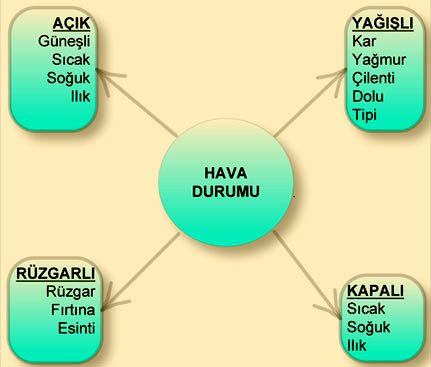 BALIK KILÇIĞI
BALIK KILÇIĞI
AKIŞ ŞEMASI
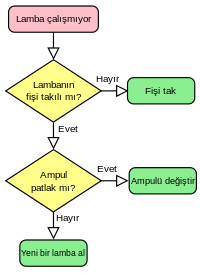 KARŞILAŞTIRMA MATRİSİ
VEN ŞEMASI